Ethique et Déontologie  Universitaires
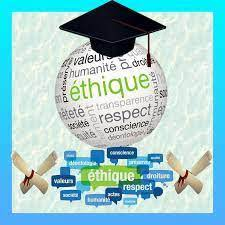 semestre :3
Unité d’enseignement : Transversale  Matière : Ethique et Déontologie Universitaire
Contenu de la matière
INTRODUCTION
I-CONCEPTS
1 Moral الأخلاق
2 Ethique علم الأخلاق
3 Déontologie أخلاقيات المهنة
Droit
Les valeurs professionnelles
Savoir
Didactique et pédagogie

II-LA CHARTE D’ETHIQUE ET DE DEONTOLOGIE  UNIVERSITAIRES
Principes fondamentaux
Droits
3.   Obligations et devoirs  IIIAPPLICATION
Ethique et déontologie d’enseignement
Ethique et déontologie de la recherche
scientifique
Objectif de l’enseignement
A la fin de ce cours ,vous pouvez résoudre des situations problèmes rencontrées dans l’exercice de votre métier(étudiant,chercheur ou enseignant) en utilisant les ressources de  la Déontologie et de l’Ethique  Professionnelle.
Introduction
L‘université est une institution d'intérêt public qui veille au  développement et à la transmission des connaissances de même  qu'à la diffusion libre du savoir.
L’université :  formation et  recherche
Déontologie
Ethique
Introduction
1-Concepts
C’est quoi un concept ?
Représentation mentale que l’on se fait d’une  idée, d’une opinion ou d’une chose.
Il s’agit de représentations mentales construites  grâce au langage.
1.1-Morale
Morale (du latin mores, mœurs) :
Ensemble des règles d'action et des  valeurs qui fonctionnent comme norme  dans une société.
Ensemble des normes propres à un  groupe social à un moment précis.
1.1-Morale
Morale: discipline donnée par la société.
Bienveillance et bienfaisance à l’égard d’autrui
Valeurs de devoir, d’universalité, de vertu.

Morale: discipline liée à la société.
La morale varie en fonction de la culture, des  croyances religieuses, ainsi que des politiques, de  l’économie et de l’avancement technologique.
1.2	L’éthique
Éthique,	Philosophie	(du	grec	éthos
mœurs) : Partie théorique de la morale.


L’éthique n’est pas un système juridique ou une loi d’application  générale.
L’éthique doit apporter une façon de faire ainsi que les  justifications de nos actions.
Morale personnelle de l’action:
Ce que l’on estime être bon pour soi.
Démarche visant à répondre aux questions «	que dois-je  faire? Comment dois-je agir? Comment dois-je vivre ? »
1.2	L’éthique
« l’éthique est l’ensemble des principes qui régissent le
comportement moral ».

« l’éthique peut être définie comme étant l’étude  philosophique du comportement moral, de la prise de décision  morale, ou du bien-être».
« l’éthique peut se distinguer de la morale comprise comme  l’activité de choisir et de décider, de juger, de justifier, et de  défendre les conduites, pendant que l’éthique étudie comment  doivent se faire les choix moraux ».

Kant (1724-1804) insiste sur ce principe absolu: « Ne fais pas aux
autres ce que tu ne voudrais pas que l’on te fasse ».
1.2	L’éthique
Ethique : « Qui se rapporte à la morale. Discipline de la philosophie qui a pour objet les principes moraux guidant la conduite d’un individu, d’un groupe ». Art de diriger la conduite humaine en tenant compte, en conscience, des valeurs en jeu. Elle se réfère aussi au produit d'une réflexion portant sur les valeurs afin de les critiquer, de les renouveler, et ce à la mesure des changements que la vie quotidienne fait émerger. Une telle réflexion est alimentée notamment par la morale, par la philosophie, par la psychologie et par la sociologie. À cet égard, le discours éthique est appréciatif. L’éthique est une démarche visant, face à un problème donné à adopter la meilleure solution en s’appuyant sur des valeurs apprises, admises et intégrées et en tenant compte du contexte dans lequel le problème se pose actuellement. Qui se rapporte à la morale. Discipline de la philosophie qui a pour objet les principes moraux guidant la conduite d’un individu, d’un groupe.
1.2	L’éthique
Quelle éthique pour l’Université ?
Mondialisation
insuffisances du système
Pluralité
Compétitivité
Se tourner  vers l’éthique
Massification
Université
Employabilité
Innovation
18
L’éthique peut poser problème  et montrer ses limites
Comment déterminer où commencent et où finissent les pouvoirs  d’un acteur du système universitaire (professeur, responsable administratif, représentant étudiant …) ?
Comment définir les devoirs et droits de chacune	des parties prenantes ?
Où commence l’abus ? et quelle limite pour le tolérable ?
Quels moyens de recours envisager ? et avec quelle efficacité ?
Comment pérenniser la démarche et	introduire cette nouvelle culture?
22
1.3	La déontologie
La déontologie, du grec	deon
«Deon=convenance »  Deontology →"théorie des  devoirs".
1.3	La déontologie
La	déontologie	est	une	discipline	donnée	par	la  profession.
La	déontologie	désigne	l'ensemble	de
devoirs  qu'impose	à	des	professionnels	l'exercice	de	leur
métier de façon à faciliter les relations  entre  professionnels.
Concrètement : un ensemble de règles exprimées de  façon formelle et explicite et dont la transgression est  susceptible de sanction.
La fonction primordiale d’un code de déontologie est  de protéger et de promouvoir le bien-être du  professionnel.
1.3	La déontologie
Source de la Déontologie: Ethique
- La formulation d’un code d’éthique pour la  pratique de relation d’aide, sert à établir les  normes à suivre dans la formation ou l’exercice de  la profession.
Principes déontologiques:
traditionnels
fondamentaux
évolution profession
Caractère obligatoire (faute  sanction)
1.3	La déontologie
en fonction de la source juridique  qui les reconnait


La déontologie médicale

La déontologie d’enseignement
1.3	La déontologie
Il faut faire la distinction entre la profession et le  métier :
le métier (occupation) pour souligner la dignité  intrinsèque attachée à certaines professions  libérales.

le terme profession est réservé aux activités ayant  formalisé une morale ou une éthique propres à leur champ d’exercice.
Distinction entre Ethique et Déontologie
Le mot déontologie désigne l’ensemble des devoirs et des obligations imposés aux membres d’un ordre ou d’une association professionnelle. Comme les règles de droit, les règles déontologiques s’appliquent de manière identique à tous les membres du groupe, dans toutes les situations de la pratique. Une autorité est chargée de les faire respecter et d’imposer des sanctions en cas de dérogation. L’éthique, au contraire, invite le professionnel à réfléchir sur les valeurs qui motivent son action et à choisir, sur cette base, la conduite la plus appropriée.
Conclusion : 
La réflexion éthique est une interrogation sur les actes et les abstentions. 
La morale gouverne les actes et les abstentions mais aussi les intentions même si elles restent à l’état caché. 
La déontologie guide les actes et les abstentions
PROFESSION
« Le professionnel est autonome non seulement en  tant qu’il est capable d’autoréguler son action, mais  également en tant qu’il peut guider son propre  apprentissage par une analyse critique de ses  pratiques et des résultats de celles-ci. Il […]ne se fie  pas seulement à des connaissances de base pourtant  éprouvées ; il les met régulièrement à jour, essaie de  nouvelles approches afin d’améliorer l’efficacité de sa  pratique […]. Un professionnel est un analyste de  situations dans leur singularité et un décideur  réflexif. » (Paquay et Wagner, 1996)
Les attitudes et les comportements  professionnelsالمواقف والتصرفات المهنية
Les attitudes et les comportements  professionnels font partie d’un système de  représentation de qualités d’agir qui devrait  caractériser une personne ayant une  appartenance à une profession reconnue.
Ces représentations sont sous-tendues par des  valeurs qui sont propres à cette profession.
1.5 Les valeurs professionnelles
Elles s’imposent comme des évidences

l'Université	se	doit	donc	de	promouvoir	les	principales  valeurs professionnelle:
la compétence المواضبة
l'intégrité scientifique الامانة العلمية   
la propriété intellectuelle الملكية الفكرية 
la	probité النزاهة او الاستقامة 
la	transparence    الشفافية 
la continuité    الاستمرارية  
l'efficience الكفاءة
la	diligence;الكفاءة
la	conformité;الامتثال
l'équilibre;التوازن
le désintéressementنكران الدات 
la confidentialité;الخصوصية
l'imputabilité;المساءلة
le service exclusif.خدمة حصرية
6-Savoir
Ensemble de connaissances plus ou moins  systématisées
Savoir
Ils peuvent être appris, enseignés, utilisés.
Ils ne peuvent être connus sans avoir été appris.
Pour exister, ils doivent être produits.
Catégories de savoirs
savoirsinstitutionnalis
savoirs scientifiques
savoirs professionnels
savoirs à enseigner
savoirs enseignés
savoirs communs
savoirs sociaux
savoir-faire
7-Le  didactiques et pédagogie
Le mot "didactique" vient du grec  ancien didaktikόs (« doué pour l’enseignement »), dérivé du  verbe didáschein (« enseigner », « instruire »).

« La didactique d’une discipline est la science qui  étudie, pour un domaine particulier, les  phénomènes d’enseignements, les conditions de  la transmission de la « culture » propre à une  institution et les conditions de l’acquisition des  connaissances par un apprenant. »
(Johsua et Dupin, 1989)
Le  didactiques
Une activité scientifique (bibliographie,  communauté, données, langage), dont  l’objet est l’étude de la construction de  savoirs identifiés Par des apprenants qui  construisent des connaissances placés  dans une institution de formation où ils  interagissent avec des enseignants,  éventuellement par l’intermédiaire de  dispositifs informatisés.
Le triangledidactique
Pédagogie
conduire, mener, accompagner, élever

La pédagogie est l'ensemble des principes, des  démarches, des méthodes et des techniques et des  procédés visant à faciliter l'acquisition et  l'intégration d'une connaissance
Le triangle Pédagogique
Savoir
Processus
« apprendre »
Processus
« enseigner »
Elève
Professeur
Processus
« former »
II-          Charte d’Ethique	et de Déontologie
Enseignant
Chercheur
b
II-          Charte d’Ethique	et de Déontologie
1. Principes fondamentaux de la charte d’éthique et de déontologie universitaires : 

1.1 L’intégrité et l’honnêteté : La quête de la probité et de l’honnêteté signifie le refus de la corruption sous toutes ses formes. Cette quête doit commencer par soi avant d’être étendue aux autres. Le développement de l’éthique et de la déontologie doit ainsi refléter des pratiques exemplaires. 
1.2 La liberté académique : Les activités universitaires d’enseignement et de recherche ne peuvent se concevoir sans la liberté académique qui en est le fondement. Cette dernière garantit, dans le respect d’autrui et en toute conscience professionnelle, l’expression d’opinions critiques sans risque de censure ni contrainte.
1.3 La responsabilité et la compétence : Les notions de responsabilité et de compétence sont complémentaires. Elles se développent grâce à une gestion démocratique et éthique de l’institution universitaire. Cette dernière garantit un bon équilibre entre le besoin d’une administration efficace et celui d’encourager la participation des membres de la communauté universitaire en associant l’ensemble des acteurs de l’université au processus de prise de décision. Cependant, les questions scientifiques restent du ressort exclusif des enseignants-chercheurs. 
1.4 Le respect mutuel : Le respect de l’autre se fonde sur le respect de soi. Tous les membres de la communauté universitaire doivent s’interdire toute forme de violence symbolique, physique ou verbale. Ils doivent être traités avec respect et équité et s’engager à se comporter de la même façon, quel que soit le niveau hiérarchique des partenaires.
1.5 L’exigence de vérité scientifique, d’objectivité et d’esprit critique : La quête et la possibilité de l’interrogation des savoirs que l’Université transmet et produit ont pour principes fondamentaux la recherche de la vérité scientifique et l’esprit critique. L’exigence de vérité scientifique oblige à la compétence, à l’observation critique des faits, à l’expérimentation, à la confrontation des points de vue, à la pertinence des sources et à la rigueur intellectuelle. La recherche scientifique doit être fondée sur la probité académique. 
1.6 L’équité : L’objectivité et l’impartialité sont les exigences essentielles lors des évaluations, des promotions, des recrutements et des nominations
Enseignant-chercheur
Droits et obligations de l’enseignant-chercheur :
 L’enseignant-chercheur a un rôle moteur à jouer dans la formation des cadres de la nation et dans la participation au développement socio-économique du pays par la recherche. L’Etat, en lui permettant d’assumer ses missions, doit le mettre à l’abri du besoin. La sécurité de l’emploi pour l’enseignant-chercheur est garantie par l’Etat à travers les établissements publics d’enseignement supérieur
Enseignant-chercheur
Réformes (LMD)

Bonne gouvernance  (Evaluation,Assurance  Qualité…)

Ouverture sur  l’environnement  économique,
(En faire partie)
Transmettre le savoir
Préparer les étudiants à un avenir meilleur
	Intermédiaire  incontournable
entre la base estudiantine et  l’administration…
51
Enseignant-chercheur
DROITS
Accès à la profession : Compétence /  Qualification ;
Enseigner à l'abri de toute ingérence ;
Evaluation et Appréciations : Critères  Académiques;
Cadre de travail idéal : se consacrer pleinement à  ses tâches ;
Bénéficier de formation et stages périodiques.
Enseignant-chercheur
Devoirs
Faire preuve de conscience professionnelle.
Se conformer aux normes de l'activité professionnelle.
S'abstenir d’engager la responsabilité de l'établissement à des fins
personnelles .
Faire preuve de disponibilité et omniprésence.
Etre à jour : innovations, actualisation des connaissances, des méthodes  d'enseignement.
Combiner entre enseignement et recherche selon les normes universelles  loin de toute forme de propagande et d'endoctrinement.
  Respect des règles pédagogiques :
achèvement des programmes
transparence dans l’évaluation
encadrement adéquat .
Fonder ses travaux sur une quête sincère du savoir : attention au plagiat
Accepter la confrontation loyale des points de vue différents .
Confidentialité du contenu des délibérations et 
débats tenus au niveau des différentes instances.
Etudiant Universitaire
DROITS
L’étudiant a droit à un enseignement et à une formation à la recherche de qualité. Pour ce faire, 
-il a droit à un encadrement de qualité qui utilise des méthodes pédagogiques modernes et adaptées. 
-L’étudiant a droit au respect et à la dignité de la part des membres de la communauté universitaire. 
-L’étudiant ne doit subir aucune discrimination liée au genre ou à toute autre particularité. 
-L’étudiant a droit à la liberté d’expression et d’opinion dans le respect des règles régissant les institutions universitaires.
-Le programme du cours doit lui être remis dès le début de l’année. Les supports de cours (références d’ouvrages et polycopiés …) doivent être mis à sa disposition. 
-L’étudiant a droit à une évaluation juste, équitable et impartiale. 
La remise des notes, accompagnée du corrigé et du barème de l’épreuve et, au besoin, la consultation de copie, doivent se faire dans des délais raisonnables n’excédant pas ceux fixés par les comités pédagogiques. 
-L’étudiant a le droit de présenter un recours s’il s’estime lésé dans la correction d’une épreuve. L’étudiant en post-graduation a droit à un encadrement de qualité ainsi qu’à des mesures de soutien pour sa recherche. 
-L’étudiant a droit à la sécurité, à l’hygiène et à la prévention sanitaire nécessaires aussi bien dans les universités que dans les résidences universitaires. 
-L’étudiant a droit aux informations concernant la structure d’enseignement supérieur à laquelle il appartient, notamment son règlement intérieur.
- L’étudiant a droit aux informations concernant la structure d’enseignement supérieur à laquelle il appartient, notamment son règlement intérieur. 
-L’étudiant a accès à la bibliothèque, au centre de ressources informatiques et à tous les moyens matériels nécessaires à une formation de qualité. 
-L’étudiant élit ses représentants aux comités pédagogiques sans entrave ni pression. 
-L’étudiant peut créer, conformément à la législation en vigueur, des associations estudiantines à caractère scientifique, artistique, culturel et sportif. Ces associations ne doivent pas s’immiscer dans la gestion administrative des institutions universitaires en dehors du cadre fixé par la réglementation en vigueur.
Etudiant Universitaire
DEVOIRS
-L’étudiant doit respecter la réglementation en vigueur. 
-L’étudiant doit respecter la dignité et l’intégrité des membres de la communauté universitaire. 
-L’étudiant doit respecter le droit des membres de la communauté universitaire à la libre expression. 
-L’étudiant doit respecter les résultats des jurys de délibération.
-L’étudiant est dans l’obligation de fournir des informations exactes et précises lors de son inscription, et de s’acquitter de ses obligations administratives envers l’établissement. 
-L’étudiant doit faire preuve de civisme et de bonnes manières dans l’ensemble de ses comportements. 
-L’étudiant ne doit jamais frauder ou recourir au plagiat. 
-L’étudiant doit préserver les locaux et les matériels mis à sa disposition et respecter les règles de sécurité et d’hygiène dans tout l’établissement.
Personnel Administratif
et Technique
DROITS
Conditions adéquates d’exercice
respect, considération et équité;
traitement	objectif	et	impartial	lors	de  l’'évaluation	et	de promotion;
ne doit subir aucun harcèlement ni  discrimination;
bénéficient des dispositifs de formation  continue.
Personnel Administratif
et Technique
DEVOIRS
Réunir les conditions optimales permettant:
- à l'enseignant-chercheur de s'acquitter au  mieux de ses tâches ;
- à l'étudiant de réussir son parcours  universitaire.
III AplicationLa déontologie du chercheur
- Avoir conscience des questions éthiques
- Adhérer aux bonnes pratiques d’éthique
- Déontologie de base (intégrité):
Pas de plagiat
Pas de falsification
Respect de la confidentialité si besoin est devoir d’expliquer et d’informer
Prudence
Plus une établissement multiplie ses codes,chartes et tous modes d’affichage des valeurs,  moins celles-ci sont crédibles; plus une  entreprise se tait sur ses valeurs, plus on a de  la chance de les déceler dans l’histoire des  individus qui la font et dans leurs comportements quotidiens. L’excès de discours reflète toujours la carence des  pratiques.
La perspective cognitiviste de l’ apprentissage
Connaissance :
- information dont on a gardé une trace mnésique à l’issue d’un
« encodage »
Comprendre:
- c’est donner du sens à une information nouvelle en la reliant à une connaissance antérieure
Apprendre:
c’est donner du sens à une information nouvelle en la reliant  durablement à une connaissance anterieure
La relation avec les élèves
L’enseignant : guide, médiateur et accompagnateur  La  relation d’autorité et de pouvoir.
  « L’effet enseignant »
 Choix des méthodes, techniques et stratégies.
Établissement de rapports professionnels avec ces derniers
Professionnalisme collectif
Rapports interpersonnels entre collègues
Décisions fondées sur des valeurs et un vrai débat
Conseil d’établissement
Décisions à prendre dans le meilleur intérêt des élèves
L’éthique en formation continue
Obligation	de compétence professionnelle
Quels objectifs possibles pour un  enseignant
participer activement à la réussite (examens et avenir) de l’étudiant.
réussir sa propre carrière (diplômes, publications).
prendre part à la gestion de l’institution.
gérer l’externalisation : diplômés, recherche….
avoir	le	meilleur	comportement	possible	face	aux situations difficiles (tricheries, tentations, combines…).